Modernisation solutions for Rockwell Automation users
A phased migration strategy to optimise the update of your aging equipment
[Speaker Notes: Welcome the Webinar on modernization solutions for Rockwell users.]
Agenda
Introduction to ProSoft Technology
Other available webinars
Upgrade or modernize -  What does it mean to you?
The problem and how to solve it
Phased migration approach
Examples
Other solutions
Legacy serial protocols
Competitive PLC
DCS migration
Summary
ProSoft Technology At A Glance
Purpose-built mission-critical networking systems that provide the highest confidence of reliability, availability and security
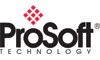 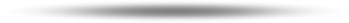 Key Vertical Markets
Discrete 
Process 
Energy
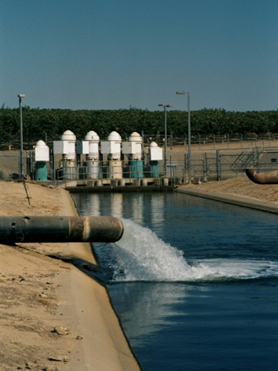 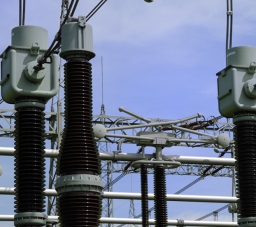 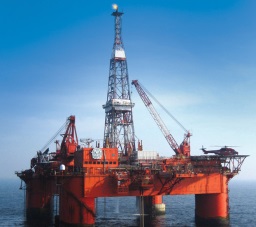 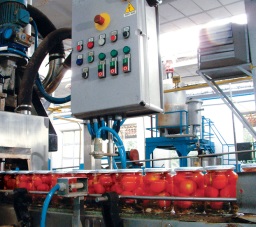 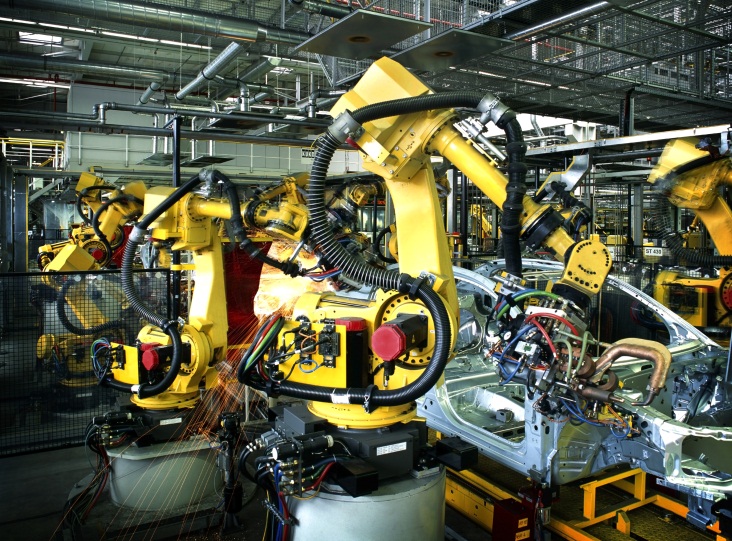 Comprehensive Industrial Infrastructure
Representative Customers
Plug-In Solutions for Partners
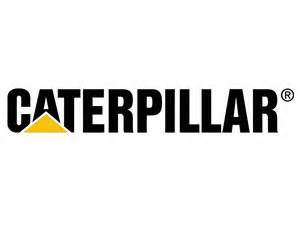 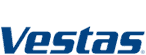 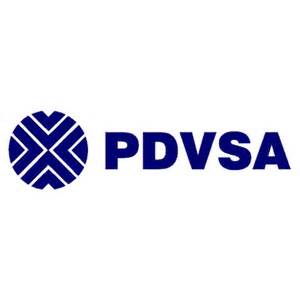 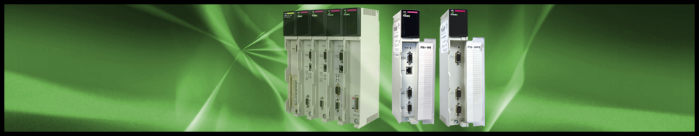 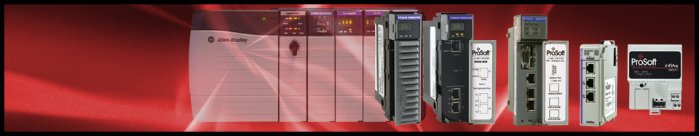 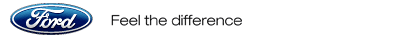 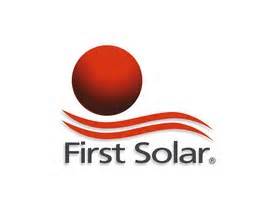 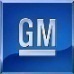 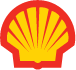 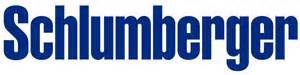 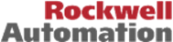 Industrial Gateway Solutions
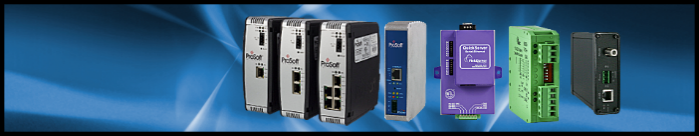 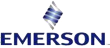 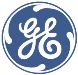 Industrial Wireless Solutions
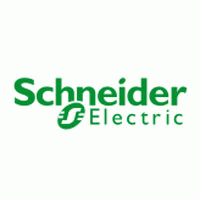 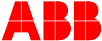 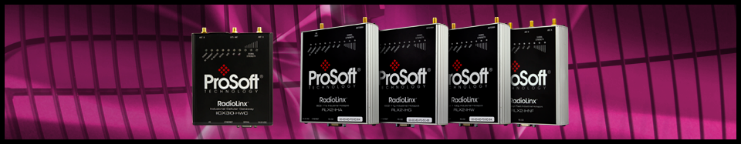 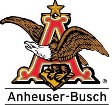 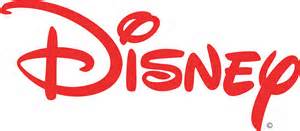 [Speaker Notes: 25+ years
Industrial communication solutions for major automation vendors; In-chassis modules for Rockwell Automation & Schneider Electric as well as stand alone gateways and wireless solutions
We have several well known Global customers in key vertical markets.]
ProSoft Technology – Who We Are
ProSoft Technology, with our partners,
optimize industrial productivity
with innovative communication solutions
[Speaker Notes: The strategic vision articulated four years ago remains the same – ProSoft and our partners optimize productivity with innovative communication solutions

Strategic visions should remain consistent over time, even as the plans we make to achieve them change and adapt to real world conditions]
Available presentations
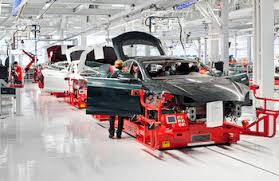 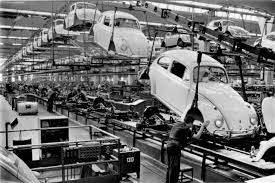 Automated Material Handling
Modernization
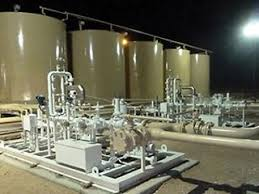 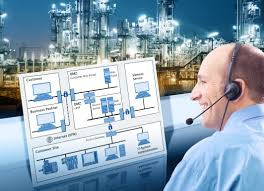 Remote Connectivity
Integrated Flow Computing
5
[Speaker Notes: This is one of a series of webinars that we will hold including:
Remote connectivity – a cloud based secure remote access solutions for the IIoT age
Integrated Flow computing for Rockwell Automation PACs
Wireless solutions optimized for Automated Materials handling applications such as AGVs, cranes, ASRS, warehousing, etc.
And modernization that I will cover today and will be available for download]
Upgrade or modernize
Upgrade: Focus on a specific machine or line to address outdated technology. Usually a smaller investment that provides a one-for-one replacement of aging products for a modern versions.
Modernization: Applying contemporary technology to address obsolescence, improve productivity and setting the foundation to meet both current and future business objectives. Typically a larger investment with a higher return over time.
[Speaker Notes: Before I begin it is worth looking at the difference between upgrading and modernizing

Upgrading can be achieved in the short term, with a smaller investment from an operational expenditure budget

Whereas modernizing requires a larger investment, a long term vision and capital expenditure.]
Is Modernization Right for You, Right Now?
If you’re contemplating whether to upgrade or modernize, ask:
Are we able to meet continuously changing consumer demand? (Modernize)
Do we need to cut operating costs, improve productivity or reduce downtime? (Modernize)
Do we need to have end-to-end visibility of our operations to be more responsive? (Modernize)
Do we want to access to data to identify process improvement opportunities? (Modernize)
Is our manufacturing systems able to meet the challenges of modern manufacturing? (Modernize)
Do we need to migrate from a discontinued product to reduce risk? (Upgrade)
[Speaker Notes: A significant number of manufacturing plants are more than 20 years old, with legacy automation systems reaching predicted end-of-life.
Are you one of those plants?]
Problem
Huge install base of Allen Bradley Remote I/O Systems
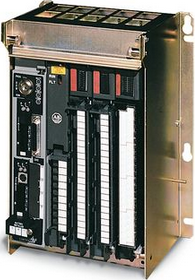 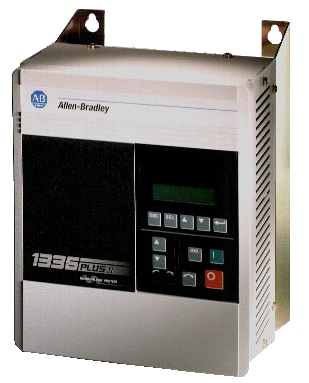 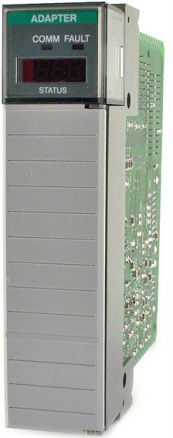 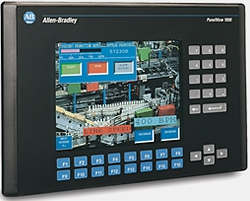 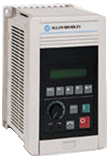 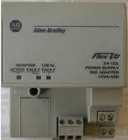 Most of the products pictured above are either Silver Series or Discontinued
[Speaker Notes: The problem is that most plants have been operation for a long time, possibly over 10 years, and many of the assets in use today have become discontinued or near the end of life. This will cause the end user problems leading to down time and production stoppages.]
How to solve the problem?
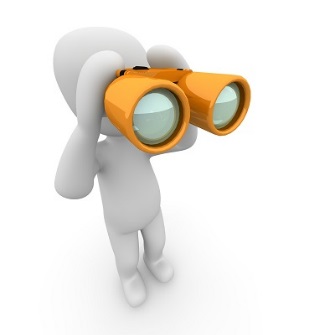 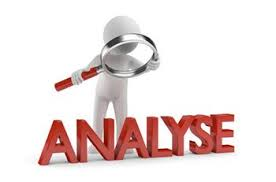 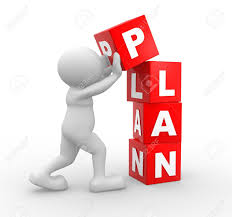 [Speaker Notes: Collect: Inspect the application, machine, line or plant through an installed base evaluation (IBE), which is a cost effective way to identify obsolesce risks. 

Analyse: Determine where you can make the biggest impact. Identify your most critical equipment, biggest risks and options

Plan: Define your scope based the application requirements, opportunities for productivity improvements, schedule, budget and ROI based on long-term business objectives.]
Traditional Control system Upgrade
Install new Ethernet network infrastructure
Cat 5 cables, Managed Switched, Fiber Optics
Pull through existing cable trays or new Conduit
Convert programs
PLC5 or SLC
Drives
PanelViews
Schedule enough downtime to upgrade entire system
Rewire and commission new system
Debug wiring, PLC code, Drive Config and PanelView Config
[Speaker Notes: A traditional “rip out and replace” strategy could be more complex and potentially more labour and cost intensive; using the CAPEX budget I mentioned earlier.

But what if there was another way to improve productivity and reduce costs, whilst minimizing downtime? What if there was another way to replace a legacy network and introduce a modern Ethernet infrastructure for todays manufacturing but keeping the plant running?]
Phased migration approach
A new EtherNet/IP based system can be introduced with the existing DH+ or RIO networks assets in a phased manner.

Legacy assets can be migrated one node at a time in a scheduled downtime saving time and money.

Once a legacy asset has been updated it can be used elsewhere in the plant as a spare minimizing downtime.

During commissioning if something goes wrong, you can put the legacy asset back in place.
[Speaker Notes: What this means for the Controls Engineer is that they can be
 Reactive - Replace equipment as it breaks
 Proactive – Replace legacy equipment as it fits in their maintenance budget
 Can manage spares more effectively
 Relatively quick option to keep the plant up and running in the event of an emergency
 Doesn’t necessarily require contracting a system integrator
 Doesn’t have to touch the Controller code that he likely doesn’t understand because it was done by someone else and it works

For Senior Management they can now can keep their plant up and running with minimal investment. Minimise downtime costs and loss in production. Senior management can now realise their long term plans for increasing efficiency]
Existing plant
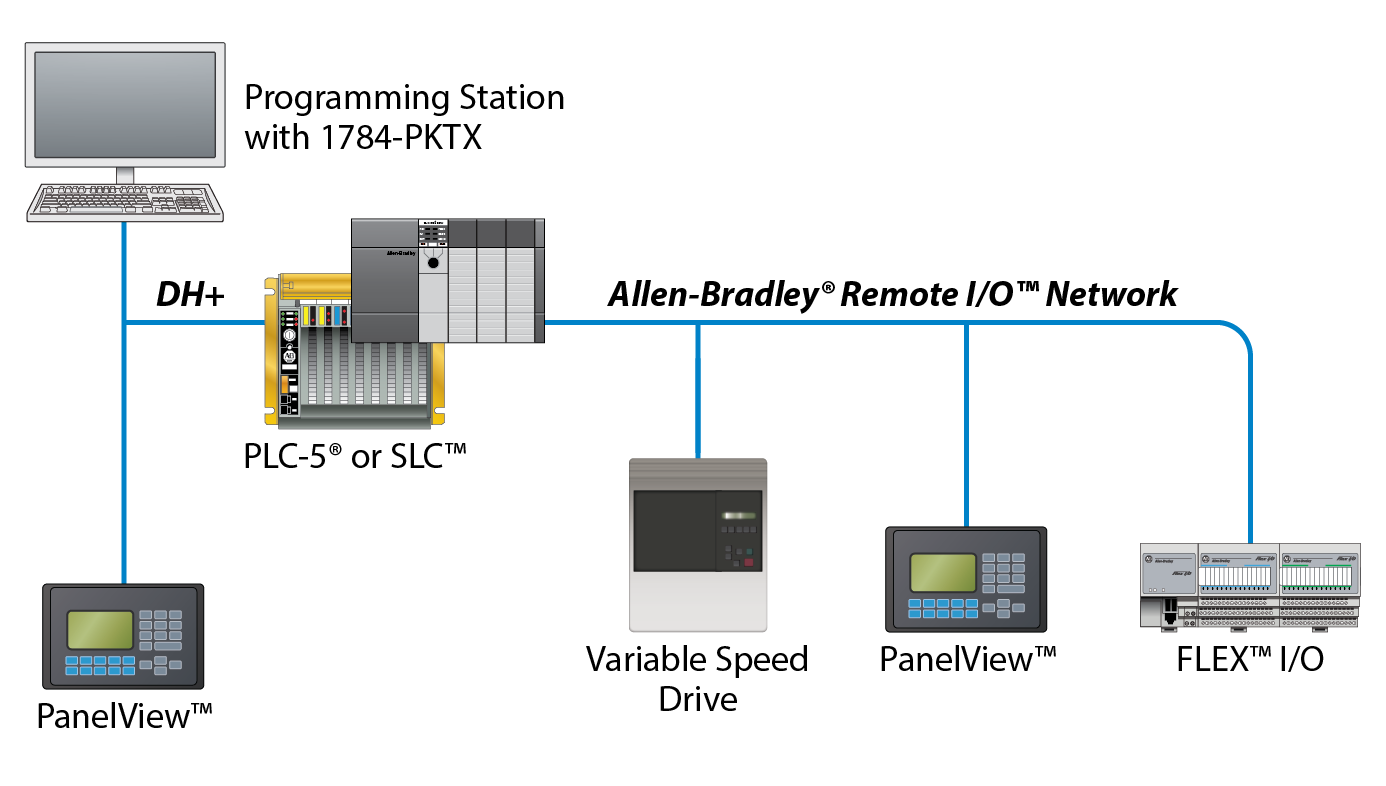 [Speaker Notes: In this example the existing plant is using older PLC5/SLC on DH+ and assets, such as drives, HMI screesn and FlexIO are on RIO]
Need to replace your Drives?
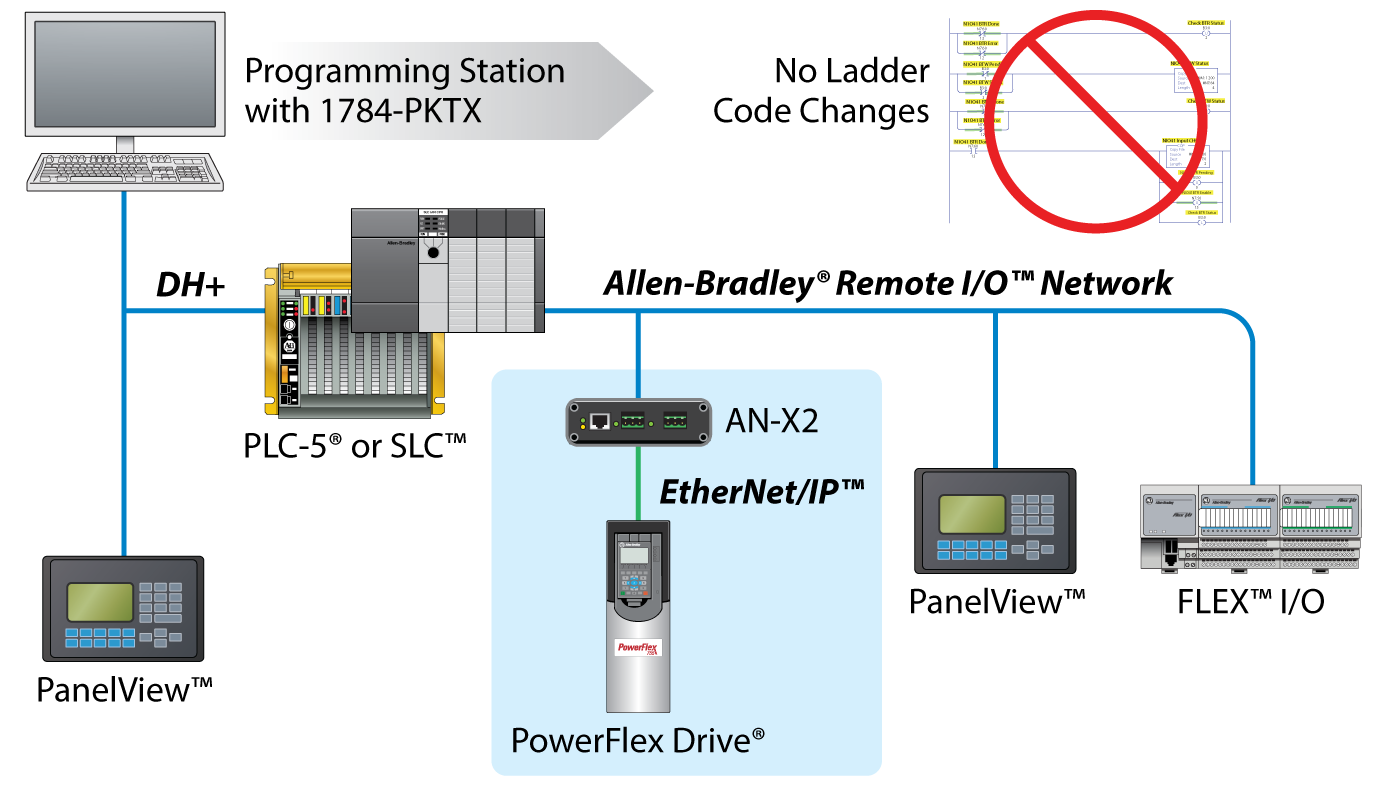 [Speaker Notes: With a phased modernization approach you can change the drives to modern PowerFlex drives on EtherNet/IP without changing the main controllers code.]
Are your PanelView™ Terminals or Programming Stations ready for an upgrade?
[Speaker Notes: With our modernisation solutions you can upgrade your Remote I/O and Data Highway Plus PanelViews to new EtherNet/IP PanelView™ Plus terminals, with no changes to your PLC program. 

All modern PCs don’t have ISA or PCI slots but all have Ethernet ports. Our solution replaces the need for a 1784-PKTX card and can be used to modernize programming stations or SCADA PCs.]
Running out of spare FLEX™ I/O Adapters?
[Speaker Notes: With our modernization solutions you can upgrade your Remote I/O adapters for FLEX I/O to new EtherNet/IP adapters without changing the code; freeing up spares.]
Want to upgrade your PLC-5® or SLC™ to CompactLogix™?
[Speaker Notes: Your site standard may be CompactLogix and NOT ControlLogix. Your CompactLogix can control your existing Remote I/O devices using our modernization gateway. 
You can modernize to an EtherNet/IP network, changing programming stations, SCADA and HMI screens and still control your existing Remote IO network]
Application reference – Food & Bev
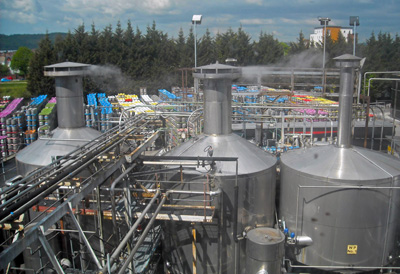 [Speaker Notes: Which is what they did at Brains Brewery in Cardiff, Wales]
Application reference – Food & Bev
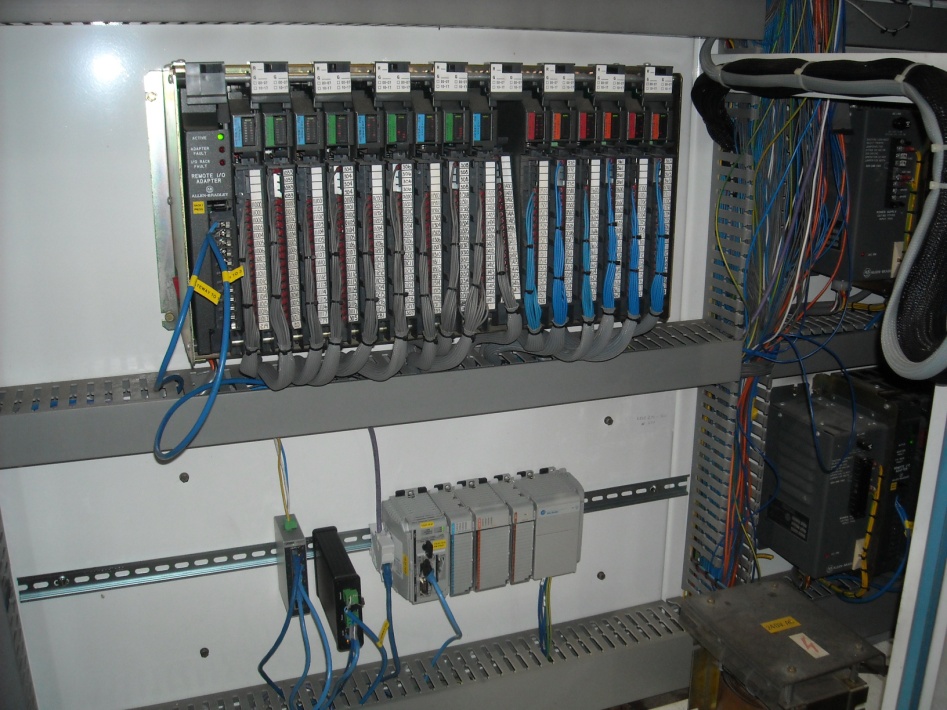 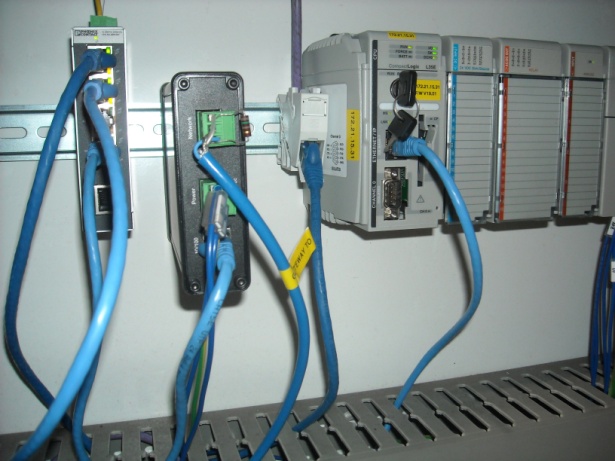 [Speaker Notes: Before I move to the next stage of the webinar, I’ll pause for questions; (If no questions then)
Can I use the Flex IO solution with PointIO? No, the modernization gateway can only be used with FlexIO migrations only and NOT PointIO, SLC IO, 1771 IO but you can have 16 Ethernet/IP connections. 
With the drives modernization, how many drives can I have on one gateway? You can have 4 drives with full rack addressing.]
Legacy serial protocol modernisation
Overview
Rockwell has removed the DF1 port from all of their new processors. 
Rockwell shipped processors with DF1 (serial) ports for more than 20 years
As of July 2017 Rockwell discontinued their 1761-NET-ENI module
Uploading and downloading between Ethernet and DF1 
Messaging between DF1 devices

Applications
Many WWW facilities that were built using RA equipment, were built using the DF1 protocol
Legacy network (DF1) slowly being discontinued by RA (similar to RIO)
Water/Waste Water (WWW) networks are distributed over a large area through leased line modems
Primary function of the module is DF1 Radio Modem with Store and Forward
[Speaker Notes: In your plant or facility you may be using legacy serial protocols, such as DF-1, for communications for HMI screens or for communications between sites using serial modems. These legacy protocols are being phased out but we have a range of solutions to modernise these networks]
Existing network
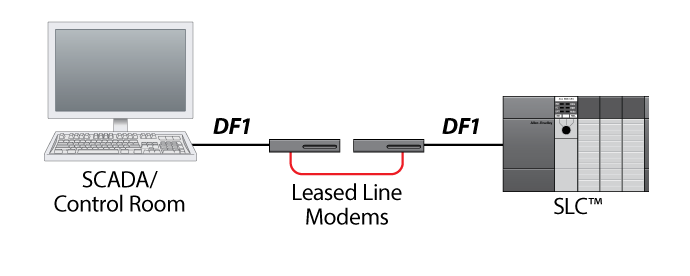 [Speaker Notes: For example you may have an SLC5/03 or 5/04 using DF-1 on a remote network and you need to modernise the infrastructure whilst minimizing downtime.]
Step 1
Upgrade remote RTU’s by using a DF1 gateway
[Speaker Notes: Step 1. Upgrade remote RTU’s to modern logix PLCs (without serial ports) by using our DF1 gateway]
Step 2
Upgrade main SCADA to EtherNet/IP

Add gateway to SCADA location and re-use existing network infrastructure
[Speaker Notes: Step 2. Upgrade the main SCADA system to EtherNet/IP, whilst still using the existing network infrastructure]
Step 3
Start replacing leased line modems with Wi-Fi radios or 4G cellular gateways
Copyright ©2016 ProSoft Technology, Inc. All rights Reserved. COMPANY CONFIDENTIAL
[Speaker Notes: Step 3. Replace the leased telephone lines to license free WiFi radios or the latest 4G cellular gateways. You have now modernized the legacy infrastructure to EtherNet/IP]
Application example
Upgrade legacy DF1 PanelView terminals to newer PanelView Plus terminals (similar to the AN-X2 with DH+ and RIO)
PLX51-DF1-ENI only
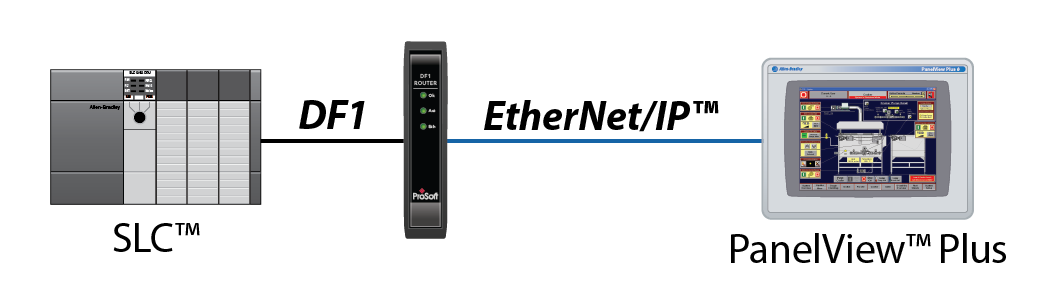 [Speaker Notes: Other application examples include modernizing HMI panels but keeping the existing PLC]
Legacy competitive PLC Modernization
Enables Rockwell Automation PAC via EtherNet/IP™ to control I/O devices on legacy networks
Monitor mode enables testing & verification of PAC logic before controlling I/O
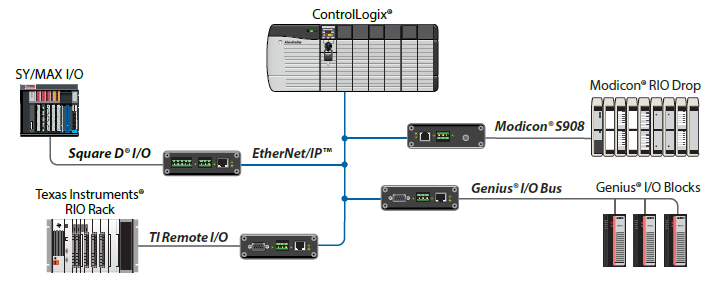 Non-CE marked
[Speaker Notes: I’ll finish by briefly talking about modernizing legacy competitive PLCs and DCS systems]
DCS Migration
Upgrade to Rockwell Automation’s PlantPAx DCS while using the existing legacy IO
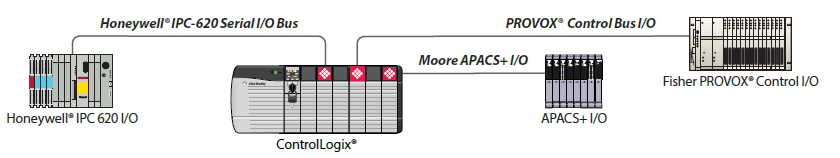 [Speaker Notes: With this solution you can add a PlantPAx system to the existing DCS system in monitor mode, while you verify the code etc. When you are ready you can then switch the in-chassis card to “controller” mode, remove the DCS controller and use the legacy IO. If something goes wrong you can put the DCS controller back, while you debug the system]
Summary
Solutions to upgrade or modernise
Solutions for the obsolescence problem
Phased migration or “rip or replace”
Solutions for legacy protocol modernization
Solutions for competitive PLC or DCS modernisation



Which strategy you choose ProSoft Technology have the application experience to advise you to plan your modernization strategy to fit your budget.
[Speaker Notes: To recap ProSoft have :]
Questions?
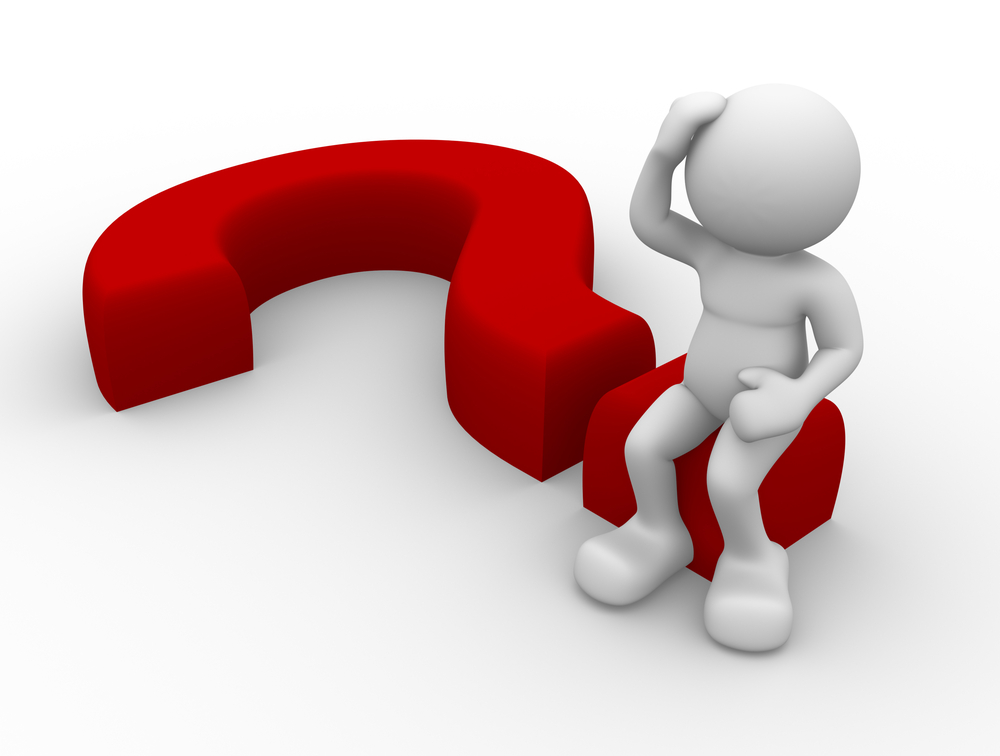 [Speaker Notes: Questions;
 Can the DF1 solution be used as a 1761-NET-ENI replacement module? Yes, it can be used for uploading and downloading, supports panel views and DF-1 modems.]
Your contact
Myles Heinekey
Regional Sales Manager                     + 44 7415 864902
Northern Europe 		    mheinekey@prosoft-technology.com
ProSoft Technology - Manchester
Manchester International Office Centre, Suite 13, Styal Road, M22 5WB
UNITED KINGDOM
www.prosoft-technology.com